Adapting Discriminative Reranking to Grounded Language Learning
Joohyun Kim and Raymond J. Mooney
Department of Computer Science
The University of Texas at Austin
The 51st Annual Meeting of the Association for Computational Linguistics
August 5, 2013
1
Discriminative Reranking
Effective approach to improve performance of generative models with secondary discriminative model
Applied to various NLP tasks
Syntactic parsing (Collins, ICML 2000; Collins, ACL 2002; Charniak & Johnson, ACL 2005)
Semantic parsing (Lu et al., EMNLP 2008; Ge and Mooney, ACL 2006)
Part-of-speech tagging (Collins, EMNLP 2002)
Semantic role labeling (Toutanova et al., ACL 2005)
Named entity recognition (Collins, ACL 2002)
Machine translation (Shen et al., NAACL 2004; Fraser and Marcu, ACL 2006) 
Surface realization in language generation (White & Rajkumar, EMNLP 2009; Konstas & Lapata, ACL 2012)
Goal: 
Adapt discriminative reranking to grounded language learning
2
Discriminative Reranking
Generative model
Trained model outputs the best result with max probability
1-best candidate with maximum probability
Candidate 1
Trained
Generative
Model
Testing Example
3
Discriminative Reranking
Can we do better?
Secondary discriminative model picks the best out of n-best candidates from baseline model
n-best candidates
GEN
Candidate 1
Trained
Secondary
Discriminative
Model
Trained
Baseline
Generative
Model
Candidate 2
Candidate 3
Output
Candidate 4
Best prediction
…
…
Testing Example
Candidate n
4
Discriminative Reranking
Training secondary discriminative model
n-best training candidates
GEN
Candidate 1
Trained
Baseline
Generative
Model
Candidate 2
Candidate 3
probability
Candidate 4
…
…
Training Example
Candidate n
5
Discriminative Reranking
Training secondary discriminative model
Discriminative model parameter is updated with comparison between the best predicated candidate and the gold standard
Update
n-best training candidates
Compare
GEN
Candidate 1
Secondary
Discriminative
Model
Train
Trained
Baseline
Generative
Model
Candidate 2
Candidate 3
Gold Standard
Reference
Candidate 4
Best prediction
…
…
Training Example
Candidate n
6
Grounded Language Learning
The process to acquire the semantics of natural language with respect to relevant perceptual contexts
Supervision is ambiguous, appearing as surrounding perceptual environments
Not typical supervised learning task
One or some of the perceptual contexts are relevant
No single gold-standard per training example
No Standard Discriminative Reranking Available!
7
Navigation Task (Chen & Mooney, 2011)
Learn to interpret and follow navigation instructions 
e.g. Go down this hall and make a right when you see an elevator to your left 
Use virtual worlds and instructor/follower data from MacMahon et al. (2006)
No prior linguistic knowledge
Infer language semantics by observing how humans follow instructions
8
Sample Environment (Chen & Mooney, 2011)
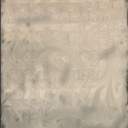 H
H – Hat Rack

L – Lamp

E – Easel

S – Sofa

B – Barstool

C - Chair
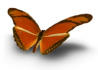 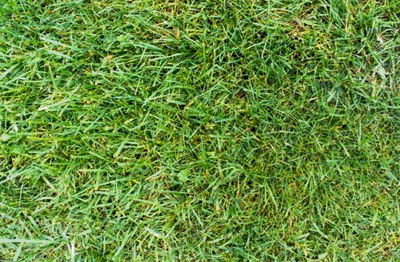 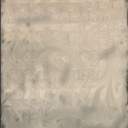 L
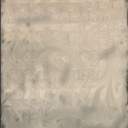 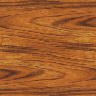 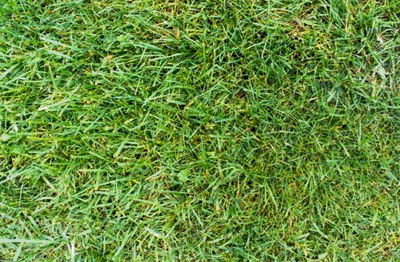 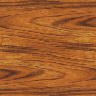 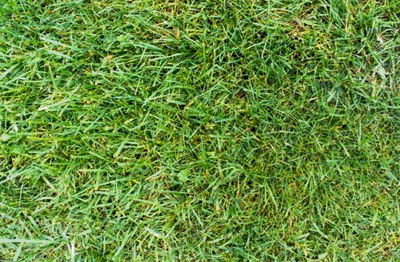 E
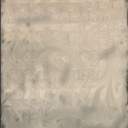 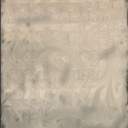 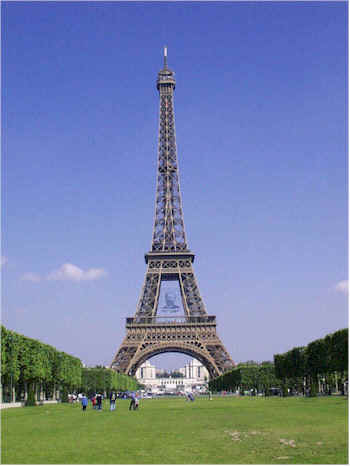 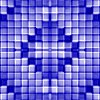 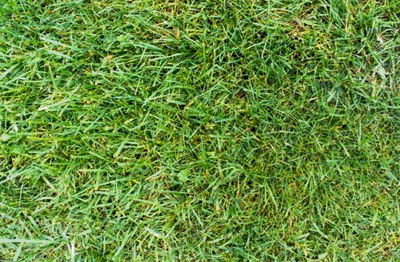 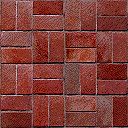 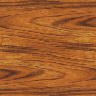 E
C
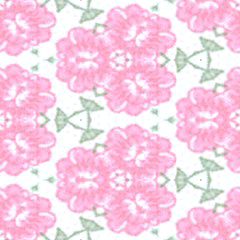 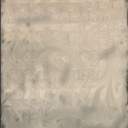 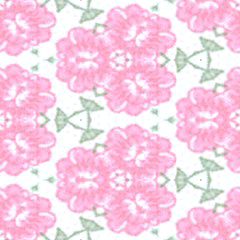 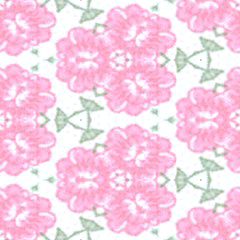 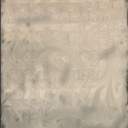 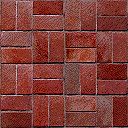 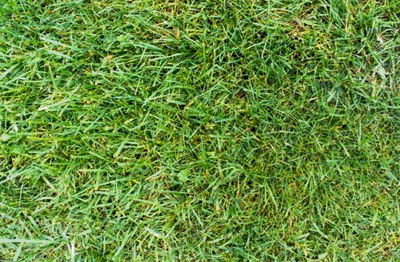 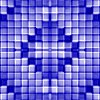 S
S
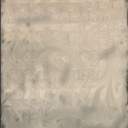 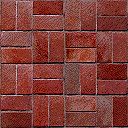 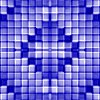 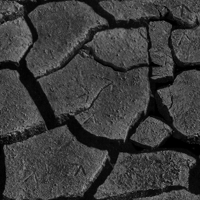 C
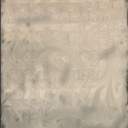 B
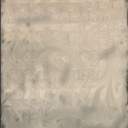 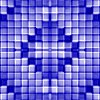 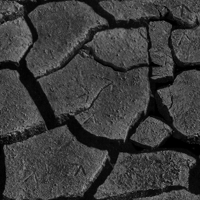 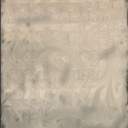 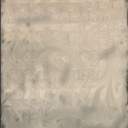 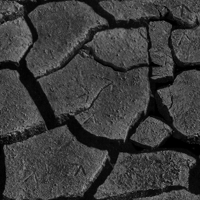 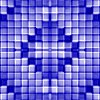 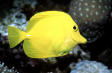 H
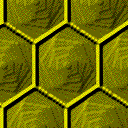 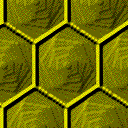 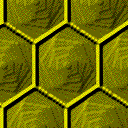 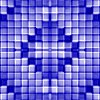 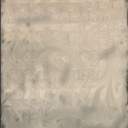 L
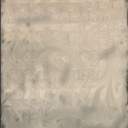 9
Executing Test Instruction
10
Sample Navigation Instruction
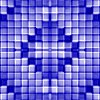 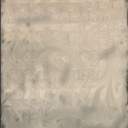 Start
3
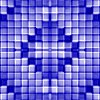 End
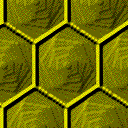 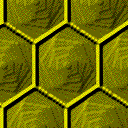 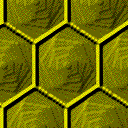 4
H
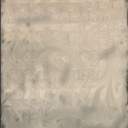 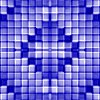 Instruction:
 Take your first left.  Go all the way down until you hit a dead end.
11
Sample Navigation Instruction
Observed primitive actions:
Forward, Turn Left, Forward, Forward
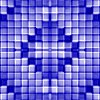 Encountering environments:
back: BLUE HALLWAY
front: BLUE HALLWAY
left: CONCRETE HALLWAY
right/back/front: YELLOW HALLWAY
front/back: HATRACK
right: CONCRETE HALLWAY
front: WALL
right/left: WALL
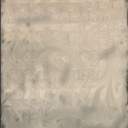 Start
3
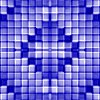 End
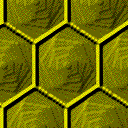 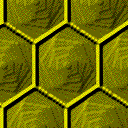 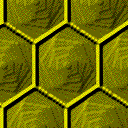 4
H
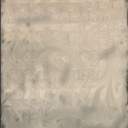 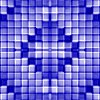 Instruction:
 Take your first left.  Go all the way down until you hit a dead end.
12
Sample Navigation Instruction
Observed primitive actions:
Forward, Turn Left, Forward, Forward
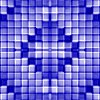 Encountering environments:
back: BLUE HALLWAY
front: BLUE HALLWAY
left: CONCRETE HALLWAY
right/back/front: YELLOW HALLWAY
front/back: HATRACK
right: CONCRETE HALLWAY
front: WALL
right/left: WALL
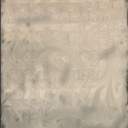 Start
3
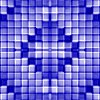 End
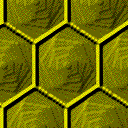 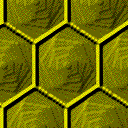 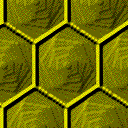 4
H
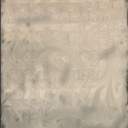 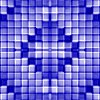 Instruction:
 Take your first left.  Go all the way down until you hit a dead end.
13
Sample Navigation Instruction
Take your first left.  Go all the way down until you hit a dead end.
 Go towards the coat hanger and turn left at it.  Go straight down the hallway and the dead end is position 4.
 Walk to the hat rack.  Turn left.  The carpet should have green octagons.  Go to the end of this alley. This is p-4.
 Walk forward once.  Turn left.   Walk forward twice.
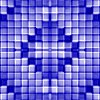 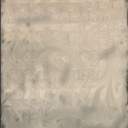 Start
3
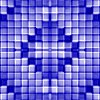 End
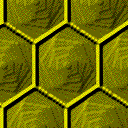 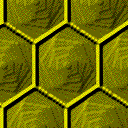 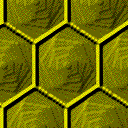 4
H
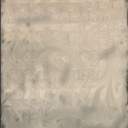 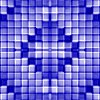 14
Task Objective
Learn the underlying meanings of instructions by observing human actions for the instructions 
Learn to map instructions (NL) into correct formal plan of actions (meaning representations, MR)
Learn from high ambiguity
Training input of NL instruction / landmarks plan (Chen and Mooney, 2011) pairs
Landmarks plan
Describe actions in the environment along with notable objects encountered on the way
Overestimate the meaning of the instruction, including unnecessary details
Only subset of the plan is relevant for the instruction
15
Challenge
16
Challenge
17
Challenge
Exponential Number of Possibilities!
 Combinatorial matching problem between instruction and landmarks plan
18
Baseline Generative Model
PCFG Induction Model for Grounded Language Learning (Kim & Mooney, EMNLP 2012)
Transform grounded language learning into standard PCFG grammar induction task
Set of pre-defined PCFG conversion rules
Probabilistic relationship of formal meaning representations (MRs) and natural language phrases (NLs)
Use semantic lexicon 
Help define generative process of larger semantic concepts (MRs) hierarchically generating smaller concepts and finally NL phrases
19
Generative Process
Context MR
Turn
Verify
Travel
Verify
Turn
Verify
LEFT
front:
BLUE
HALL
front:
EASEL
steps:
2
RIGHT
at:CHAIR
at:
SOFA
left:
HATRACK
L1
L2
Turn
Travel
Verify
RelevantLexemes
LEFT
at:
SOFA
Turn
left
and
go
to
the
sofa
NL:
20
How can we apply discriminative reranking?
Impossible to apply standard discriminative reranking to grounded language learning
Lack of a single gold-standard reference for each training example
Instead, provides weak supervision of surrounding perceptual context (landmarks plan)
Use response feedback from perceptual world 
Evaluate candidate formal meaning representations (MRs) by executing them in simulated worlds
Used in evaluating the final end-task, plan execution
Weak indication of whether a candidate is good/bad
Multiple candidate parses for parameter update
Response signal is weak and distributed over all candidates
21
Reranking Model: Averaged Perceptron (Collins, ICML 2000)
Parameter weight vector is updated when trained model predicts a wrong candidate
featurevector
Update
n-best candidates
-0.16
Candidate 1
GEN
Trained
Baseline
Generative
Model
1.21
Candidate 2
-1.09
Candidate 3
1.46
Candidate 4
Gold Standard
Reference
Best prediction
…
…
Training Example
0.59
Candidate n
22
Reranking Model: Averaged Perceptron (Collins, ICML 2000)
Our baseline model with navigation task
Candidates: parse trees from baseline model
featurevector
Update
n-best candidates
Kim & Mooney, 2012
-0.16
GEN
Trained
Baseline
Generative
Model
1.21
-1.09
1.46
Best prediction
…
…
Training Example
0.59
23
Response-based Weight Update
A single gold-standard reference parse for each training example does not exist
Pick a pseudo-gold parse out of all candidates
Evaluate composed MR plans from candidate parses 
MARCO (MacMahon et al. AAAI 2006) execution module runs and evaluates each candidate MR in the world
Also used for evaluating end-goal, plan execution performance
Record Execution Success Rate
Whether each candidate MR reaches the intended destination
MARCO is nondeterministic, average over 10 trials
Prefer the candidate with the best success rate during training
24
Response-based Update
Select pseudo-gold reference based on MARCO execution results
ExecutionSuccess
Rate
DerivedMRs
Best prediction
n-best candidates
Update
1.79
Candidate 1
MARCO
Execution
Module
Feature vector 
difference
0.21
Candidate 2
-1.09
Candidate 3
1.46
Candidate 4
Pseudo-gold
Reference
…
0.59
Candidate n
25
Weight Update with Multiple Parses
Candidates other than pseudo-gold could be useful 
Multiple parses may have same max execution rates
Low execution rates could also mean correct plan given indirect supervision of human follower actions
MR plans are underspecified or ignorable details attached
Sometimes inaccurate, but contain correct MR components to reach the desired goal
Weight update with multiple candidate parses
Use candidates with higher execution rates than currently best-predicted candidate
Update with feature difference is weighted with difference between execution rates
26
Weight Update with Multiple Parses
Weight update with multiple candidates that have higher execution rate than currently predicted parse
ExecutionSuccess
Rate
DerivedMRs
Best prediction
n-best candidates
Update (1)
1.24
Candidate 1
MARCO
Execution
Module
1.83
Candidate 2
-1.09
Candidate 3
1.46
Candidate 4
…
0.59
Candidate n
27
Weight Update with Multiple Parses
Weight update with multiple candidates that have higher execution rate than currently predicted parse
ExecutionSuccess
Rate
DerivedMRs
Best prediction
n-best candidates
Update (2)
1.24
Candidate 1
MARCO
Execution
Module
1.83
Candidate 2
-1.09
Candidate 3
1.46
Candidate 4
…
0.59
Candidate n
28
Features
Binary indicator whether a certain composition of nonterminals appear in parse tree(Collins, EMNLP 2002, Lu et al., EMNLP 2008, Ge & Mooney, ACL 2006)
L1:  Turn(LEFT), Verify(front:SOFA, back:EASEL),        Travel(steps:2), Verify(at:SOFA), Turn(RIGHT)
L2: Turn(LEFT), Verify(front:SOFA)
L3: Travel(steps:2), Verify(at:SOFA), Turn(RIGHT)
L4: Turn(LEFT)
L6: Turn()
L5: Travel(), Verify(at:SOFA)
Turn left and
find the sofa
then turn around the corner
29
Data
3 maps, 6 instructors, 1-15 followers/direction
Segmented into single sentence steps to make the learning easier (Chen & Mooney, 2011)
Align each single sentence instruction with landmarks plan
Use single-sentence version for training, both paragraph and single-sentence for testing
Single sentence
Paragraph
Take the wood path towards the easel.


At the easel, go left and then take a right on the the blue path at the corner.
Take the wood path towards the easel.  At the easel, go left and then take a right on the the blue path at the corner.  Follow the blue path towards the chair and at the chair, take a right towards the stool.  When you reach the stool, you are at 7.
Turn
Forward, Turn left, Forward, Turn right
Turn, Forward, Turn left, Forward, Turn right, Forward x 3, Turn right, Forward
30
Evaluations
Leave-one-map-out approach
2 maps for training and 1 map for testing
Parse accuracy 
Evaluate how good the derived MR is from parsing novel sentences in test data
Use partial parse accuracy as metric
Plan execution accuracy (end goal)
Test how well the formal MR plan output reaches the destination
Only successful if the final position matches exactly
Compared with Kim & Mooney, 2012 (Baseline)
All reranking results use 50-best parses
Try to get 50-best distinct composed MR plans and according parses out of 1,000,000-best parses
Many parse trees differ insignificantly, leading to same derived MR plans
Generate sufficiently large 1,000,000-best parse trees from baseline model
31
Response-based Update vs. Baseline
vs. Baseline
Response-based approach performs better in the final end-task, plan execution.
Optimize the model against plan execution
32
Response-based vs. Gold-Standard Update
Gold-Standard Update
Gold standard data available only for evaluation purpose
Grounded language learning does not support
vs. Gold-Standard Update
Gold-Standard is better in parse accuracy 
Response-based approach is better in plan execution 
Gold-Standard misses some critical MR elements for reaching the goal.
Reranking is possible even when gold-standard reference does not exist for training data
Use responses from perceptual environments instead (end-task related)
33
Response-based Update with Multiple vs. Single Parses
Using multiple parses is better than using a single parse.
Single-best pseudo-gold parse provides only weak feedback
Candidates with low execution rates mostly produce underspecified plans or plans with ignorable details, but capturing gist of preferred actions
A variety of preferable parses help improve the amount and the quality of weak feedback for better model
34
Conclusion
Adapting discriminative reranking to grounded language learning
Lack of a single gold-standard parse during training
Using response-based feedback can be alternative
Provided by natural responses from the perceptual world
Weak supervision of response feedback can be improved using multiple preferable parses
35
Thank you for your time!
Questions?
36